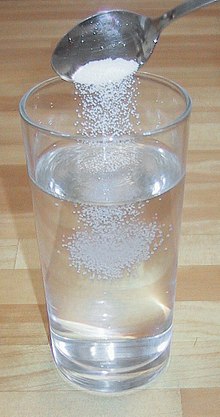 Simple Solution
By 
Zahraa Amer
Nora Zawar 
Zeina Dawood
Solutions
are liquid pharmaceutical preparations. Which contain one or more soluble chemical substance dissolved in one or more suitable solvent and produce single-phase system.
We  have two types of solution:
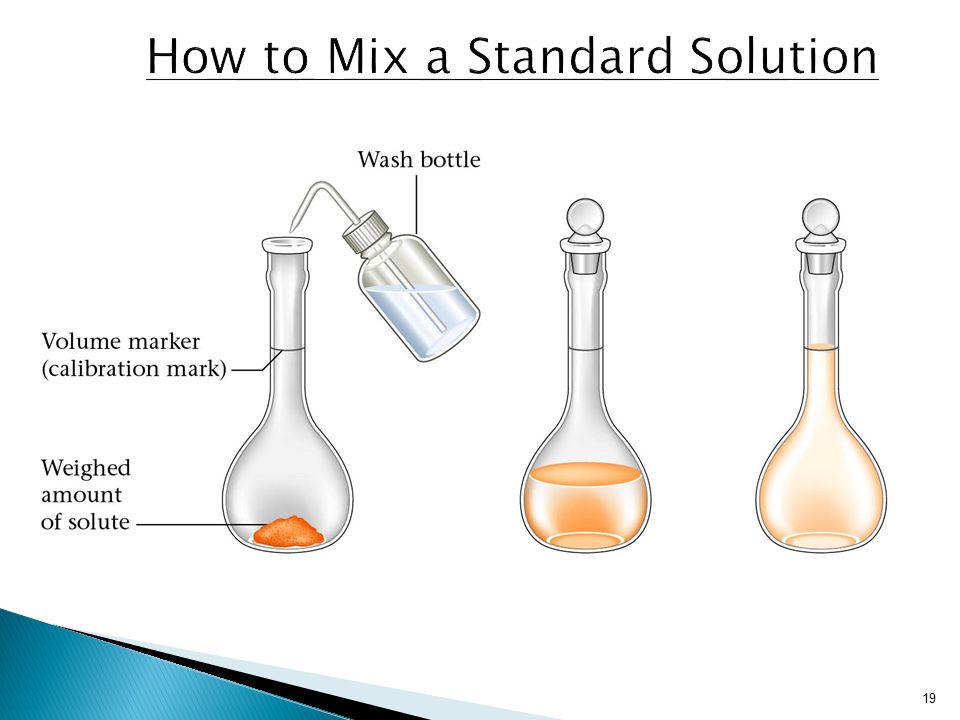 General procedure of preparation of simple solution
Examples
Rx 
         Glucose                         5mg
         D.W.             q.s              20ml
Rx    
     NaCl                              0.9 gm
    Amaranth solution         2 ml
    D.W.                   q.s        100ml
   Mitt.                                  50 ml
Calculations
Procedure
Weigh 0.45gm of NaCl and put it in a beaker.
Dissolve the NaCl in 36,5ml of D.W.
Add 1ml of amaranth solution to the mixure.
Convert the content of the beaker into measuring cylinder and complete the volume to 50ml by D.W.
Transfer the content of the measuring cylinder into a wide mouth bottle and put the suitable label.
Percent:
Means by hundred or in a hundred. It may be expressed as a ratio, represented as a common or decimal fraction.
The ratio usually changes to decimal by dividing the number by 100. Example :  30% = 30/100 =0.3
Percentage
means rate per hundred so 50% and percentage of 50 are equivalent expressions.
There are three types of percentage:
Weight/Weight: it expresses the number of grams of the active ingredient in 100 gram of solution.
Weight/Volume: it expresses the number of grams of active ingredient in 100 milliliter of solution.
Volume/Volume: it expresses the number of milliliter of active ingredient in 100ml of solution.
Examples
Rx      
      Glucose               10%
      NaCl                    3%
      Kcl                        2%
      D.W.             q.s.  30ml
Calculation
Procedure
Weigh 3gm of glucose and 0.9gm of NaCl and 0.6 of KCl by using balance then put it in a beaker.
Dissolve the active ingredient in 22.5ml of D.W.
Convert the content of the beaker into a measuring cylinder and complete the volume to 30ml by D.W.
Transfer the content of the measuring cylinder into wide mouth bottle and put a suitable label.
How many grams of glucose required to prepare 200ml of 10% solution?
In certain preparation 40ml of glycerin was used to prepare 250ml solution. What is the % v/v of glycerin in this solution?
How many grams of glycerin should be used to prepare 250mg of 5% w/w solution